CHÀO MỪNG CÁC EM ĐẾN VỚI BÀI HỌC MỚI
KHỞI ĐỘNG
Trò chơi “Truyền điện”.
Luật chơi: Học sinh trong lớp thay phiên đưa ra câu hỏi và chỉ định bạn đưa ra câu trả lời các số, các phép toán trong phạm vi 100 000. Bạn nào  nói sai thì bị phạt.
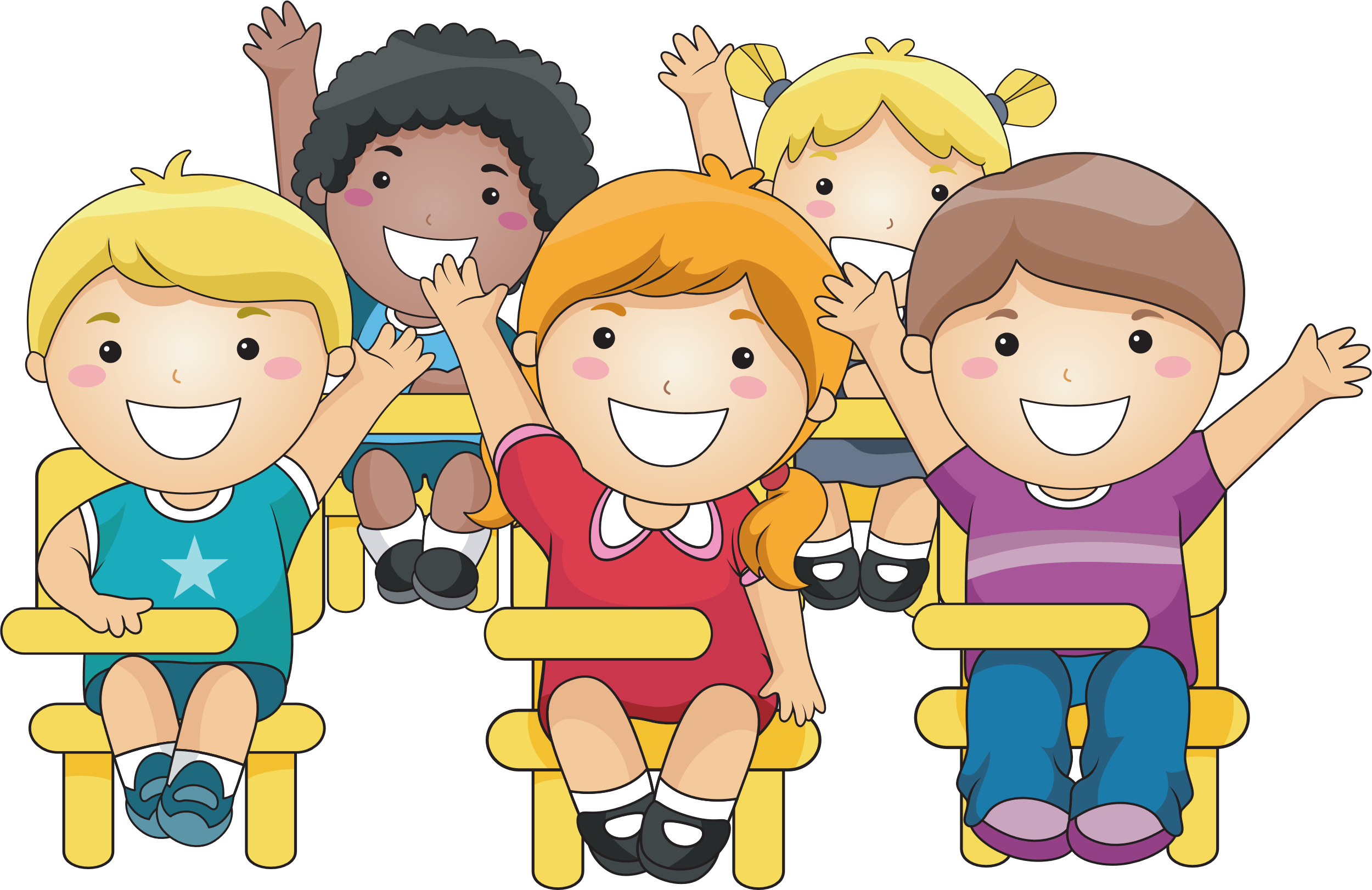 BÀI 77:ÔN TẬP 
PHÉP CỘNG, PHÉP TRỪ 
TRONG PHẠM VI 100 000
LUYỆN TẬP (Tiết 1)
Bài tập 1: Đặt tính rồi tính
639 + 5 246                  13 627 – 8 454
45 274 + 9 352              86 769 – 78 495
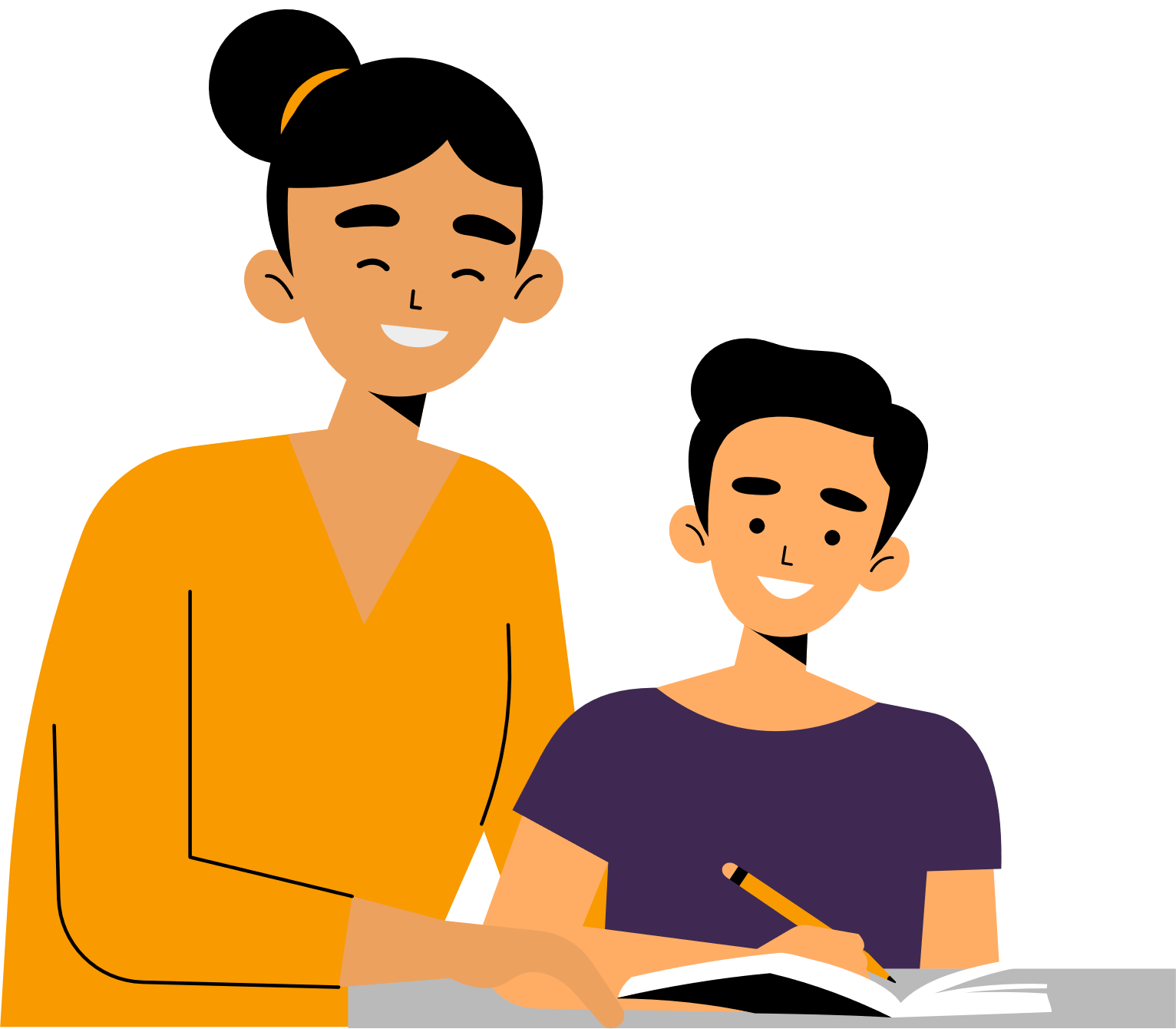 Kết quả:
639 + 5 246 = 5 885
13 627 – 8 454 = 5 173
45 274 + 9 352 = 54 626         
86 769 – 78 495 = 8 274
Bài tập 2: Trong các phép tính dưới đây, những phép tính nào có kết quả bé hơn 6 000, những phép tính nào có kết quả lớn hơn 20 000?
4 956 + 1 000
15 000 + 6 000
3 500 + 2 500
41 600 - 21 500
9 850 - 4 000
Tính nhẩm các giá trị của biểu thức:
4 956 + 1 000 = 5 956 		 9 850 – 4 000 = 5 850 
3 500 + 2 500 = 6 000		15 000 + 6 000 = 21 000 
41 600 – 21 500 = 20 100
Kết quả:
Các phép tính 4 956 + 1 000; 9 850 – 4 000
     có giá trị bé hơn 6 000.
Các phép tính 15 000 + 6 000; 41 600 – 21 500 
     có giá trị lớn hơn 20 000.
Bài tập 3: Tính giá trị của biểu thức
a. 4 569 + 3 721 – 500 	   b. 9 170 + (15 729 – 7 729)
Kết quả:
a. 4 569 + 3 721 – 500 
= 8 290 – 500 
= 7 790
b. 9 170 + ( 15 729 – 7 729) 
= 9 170 + 8 000 
= 17 170.
Biểu thức chỉ có phép tính cộng, trừ thì ta thực hiện các phép tính theo thứ tự nào? 
Biểu thức có chứa dấu ngoặc thì thực hiện các phép tính theo thứ tự nào?
Bài tập 4: Mai mua gấu bông hết 28 000 đồng, mua keo dánh hết 3 000 đồng. Mai đưa cho cô bán hàng 50 000 đồng. Hỏi cô bán hàng trả lại cho Mai bao nhiêu tiền?
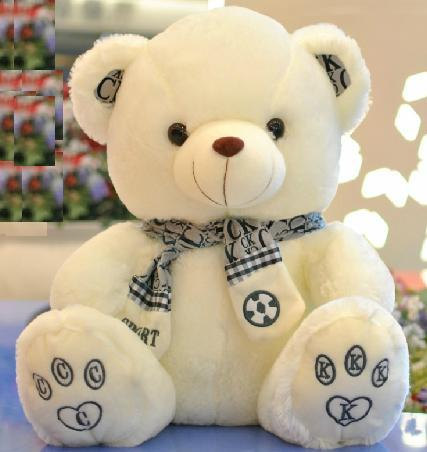 Tóm tắt
Mua gấu: 28 000 đồng
Mua keo dánh: 3 000 đồng
Đưa: 50 000 đồng.
Trả lại: ...? đồng
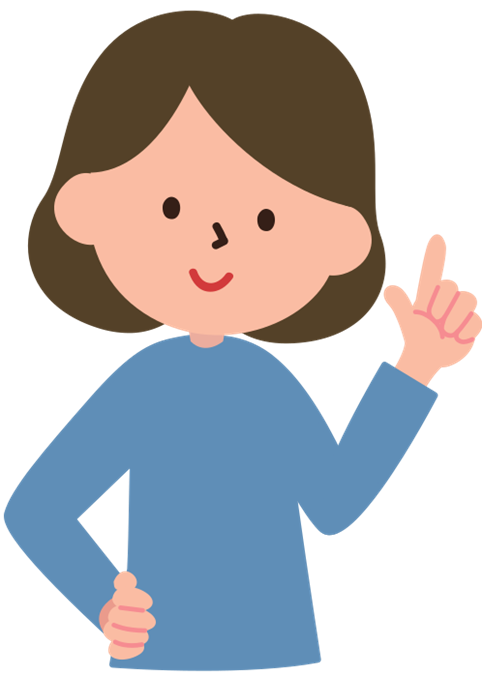 Bài giải
Mai đã mua hết số tiền là:
28 000 + 3 000 = 31 000 đồng
Số tiền cô bán hàng trả lại cho Mai là: 
50 000 – 31 000 = 19 000 (đồng)
Đáp số: 19 000 đồng
Bài tập 5: Tìm chữ số thích hợp.
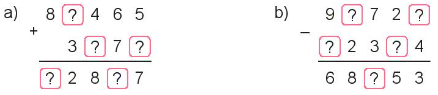 Kết quả:
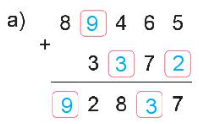 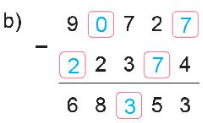 CẢM ƠN CÁC EM 
ĐÃ CHÚ Ý LẮNG NGHE